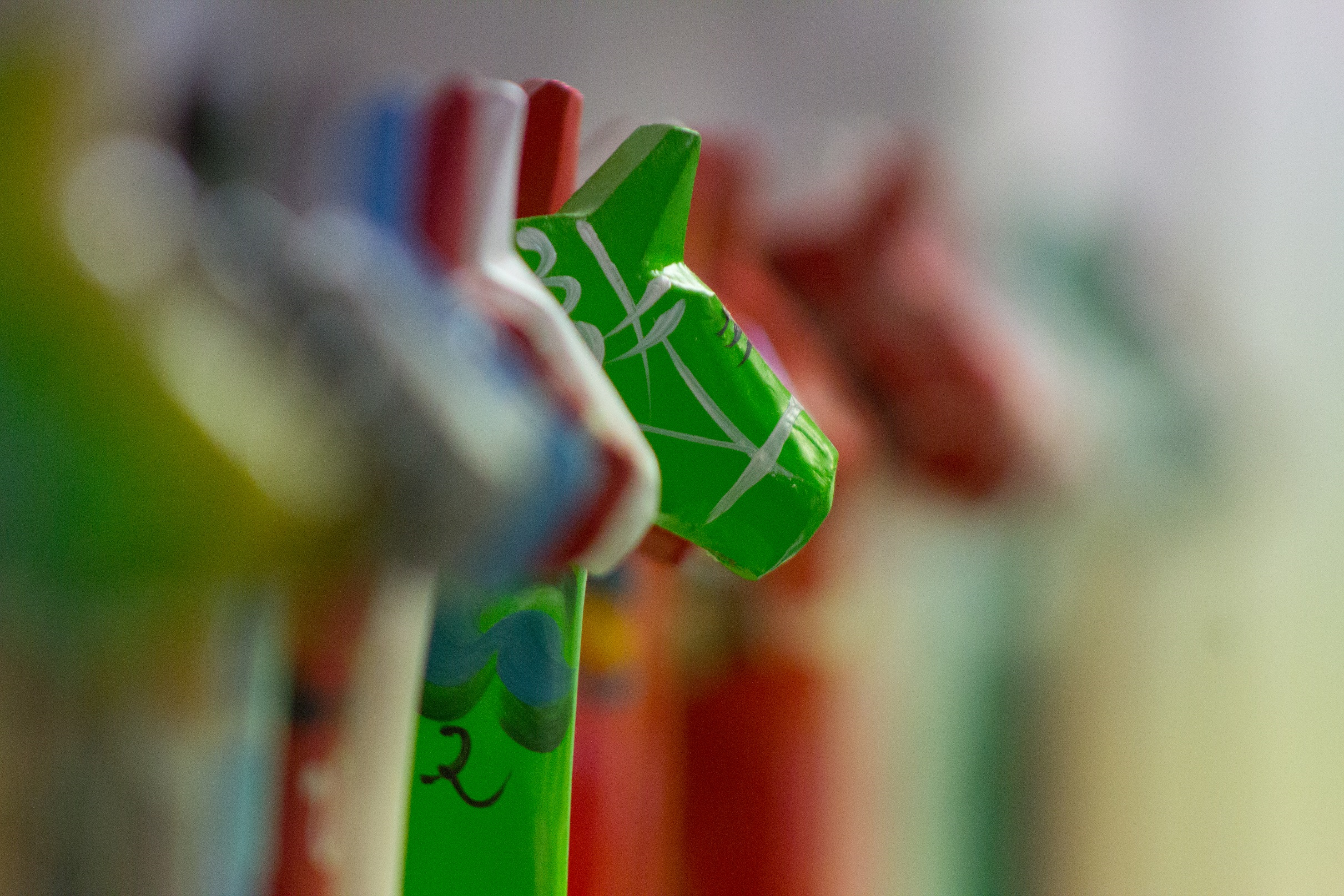 Nu bildar vi region i Dalarna
[Speaker Notes: Politisk process mot en region i Dalarna]
Den 1 januari 2019 bildar vi region
Då förenas Landstinget Dalarna och Region Dalarna i en ny regionorganisation. 
Sammanslagningen gör att kopplingen mellan hälsa, välfärd och tillväxt stärks. Utan regionalt utvecklingsarbete kan inte en utveckling av hälso- och sjukvården finansieras och utan en väl fungerande hälso- och sjukvård är det få som vill leva och verka i Dalarna.Tillsammans ska vi bilda en ny organisation vars viktigaste uppgift är att förbättra människors vardag.
Vad hände med storregionfrågan?
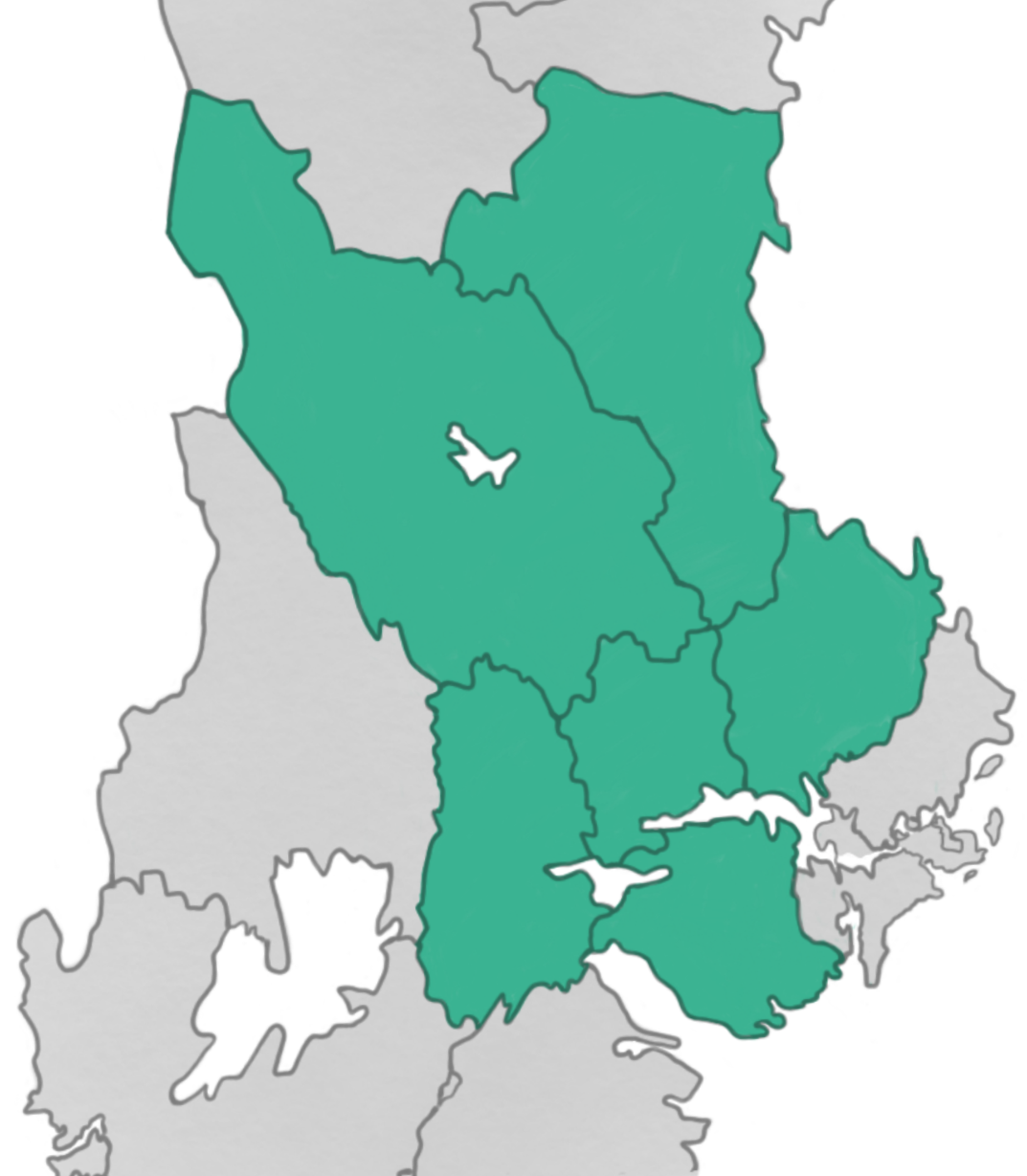 Förslaget om att dela in Sverige i sex storregioner fick inte tillräckligt starkt stöd i riksdagen. 

Under senhösten 2016 valde regeringen att inte gå vidare med förslaget.
Region Svealand
Gävleborg
Dalarna
Uppsala län
Västmanland
Örebro län
Södermanland
[Speaker Notes: Det tidigare förslaget om att dela in Sverige i sex stor-regioner fick inte tillräckligt starkt stöd i riksdagen. 

Det som hände under sen-hösten 2016 var att regeringen då valde att inte gå vidare med förslaget. 

Enligt tidigare inriktningsbeslut 2015 i Landstinget Dalarna och Region Dalarna arbetar man med bildandet av en region omfattande enbart Dalarna istället.]
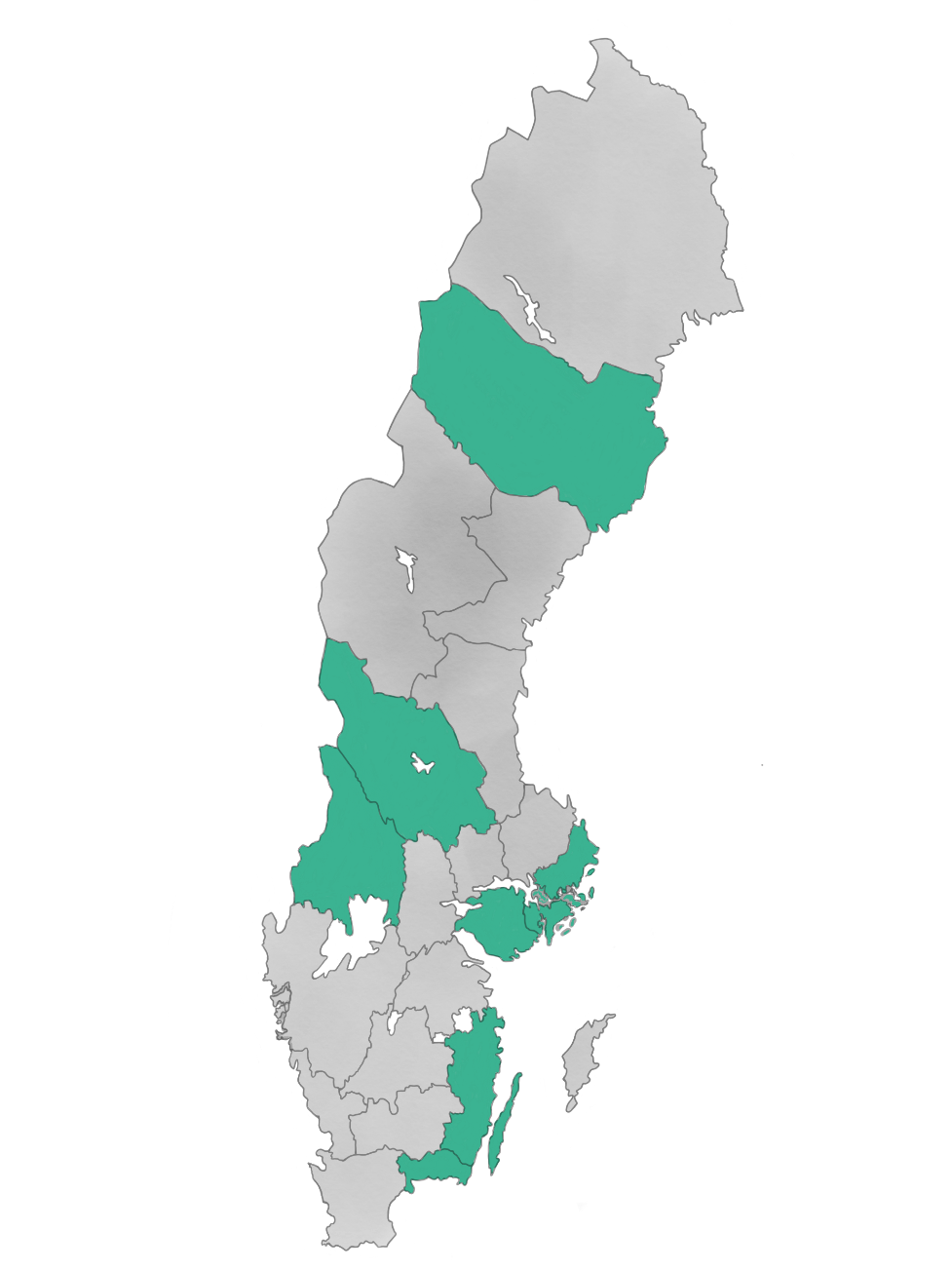 Landsting
Region
Regioner i Sverige
Västerbotten
De flesta län har redan bildat region. 
Sju landsting har ännu inte bildat egen region. De ska alla göra det 2019. Då har alla län sådana.
Dalarna
Värmland
Stockholm
Södermanland
Kalmar
Blekinge
[Speaker Notes: Regioner har bildats, eller är på väg att bildas, i samtliga landsting i landet. Nu återstår sju landsting (Västerbotten, Dalarna, Värmland, Stockholm, Södermanland, Kalmar och Blekinge) där arbetet pågår med regionbildning till 2019.]
Vad händer när vi bildar region?
nya 1. Regionen övertar det regionala utvecklingsansvaret
Landstinget Dalarna förenas med Region Dalarna och en helt ny regionorganisation bildas. Till den nya organisationen överförs även vissa delar av Länsstyrelsen i Dalarnas verksamhet inom regional utveckling. Därmed samlas alla frågor som riksdagen hänfört till det regionala utvecklingsansvaret i samma organisation.
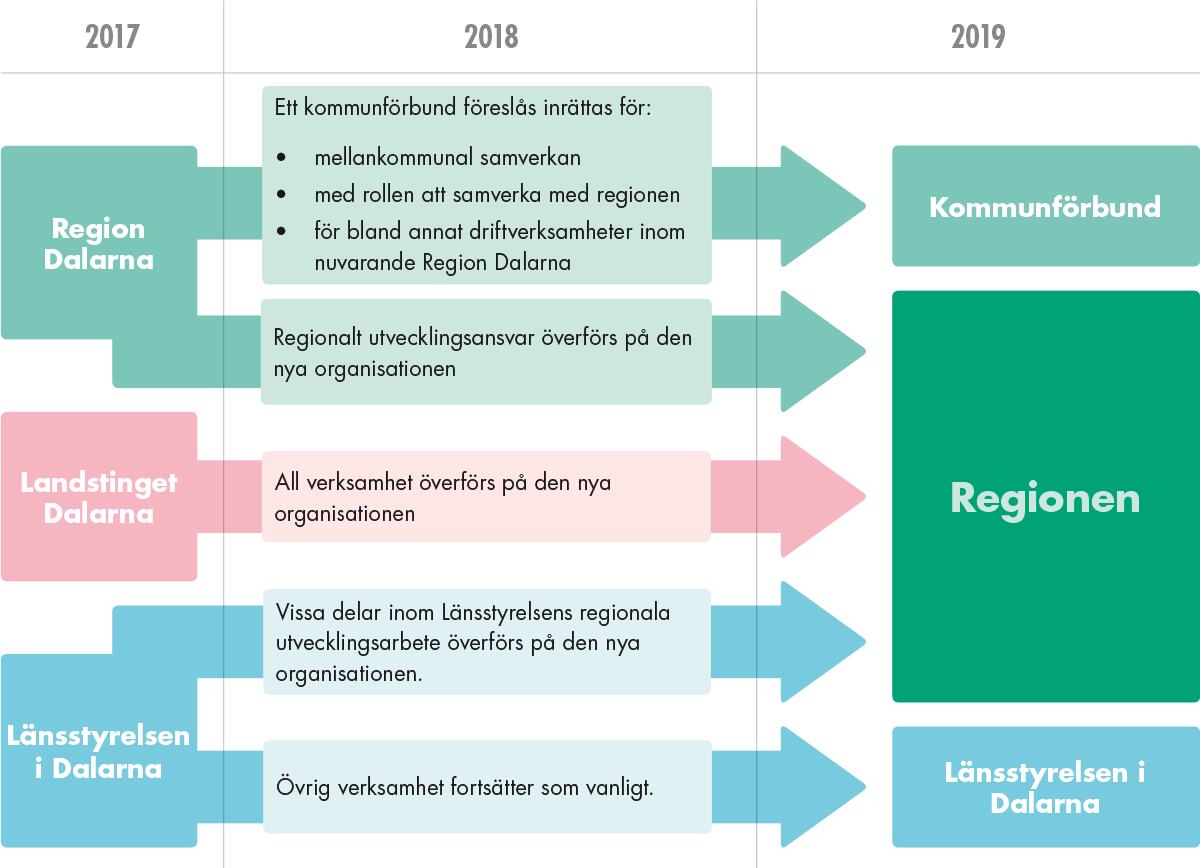 2. Regionen får ett direktvalt parlament
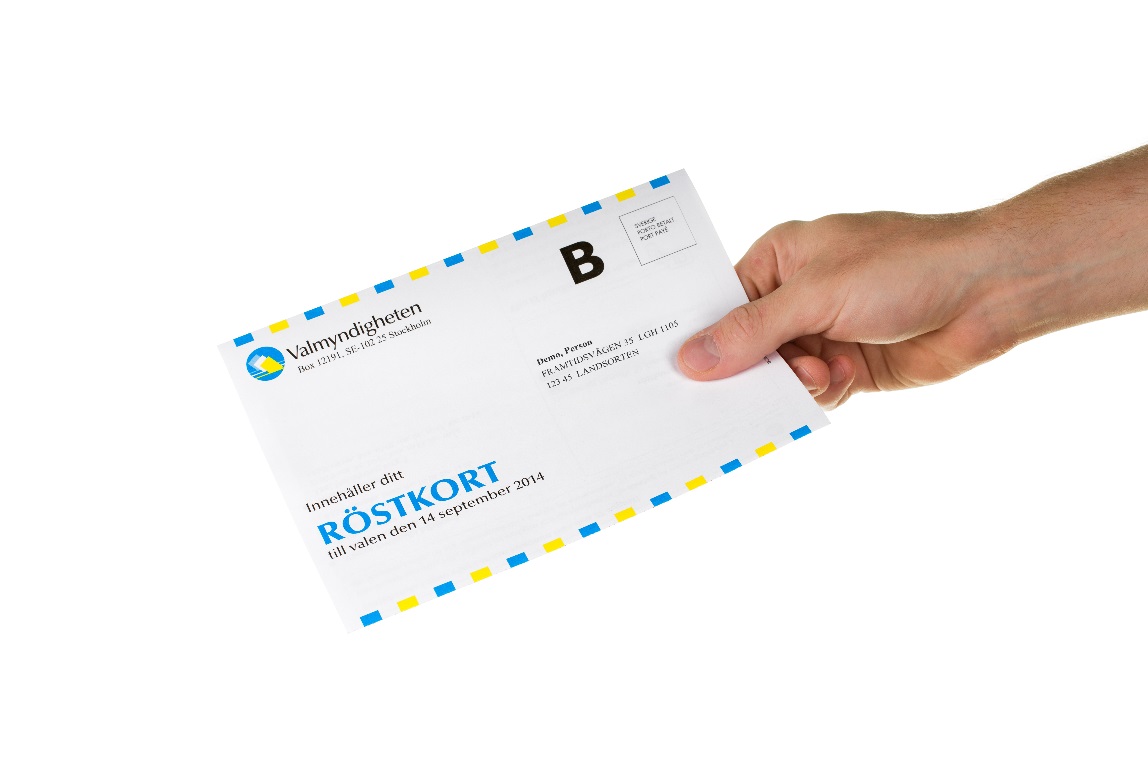 Det bildas ett fullmäktige med ett helhets-ansvar för regionens utveckling och framtid. Detta gör att de regionala besluten blir mer synliga och det blir tydligare var besluten tas.
Medborgarna får ett större demokratiskt inflytande över fler regionala frågor genom ett direktvalt beslutsorgan. Våra medborgare kan rösta på de politiker som beslutar om i vilken riktning Dalarnas län ska utvecklas.
3. Regionen får ett samlat ansvar för:
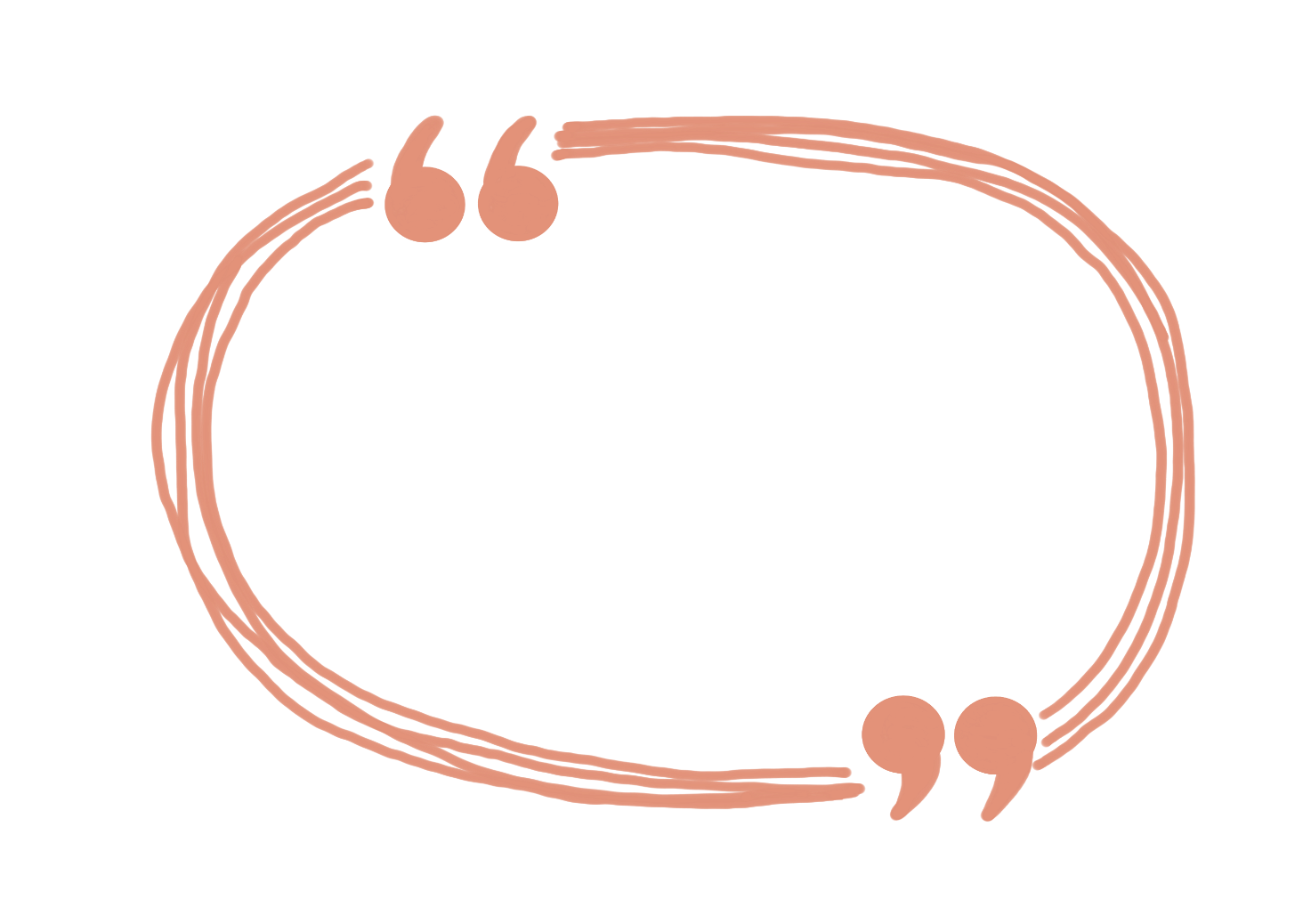 hälso- och sjukvård 
folkhälsa
kompetensförsörjning
folktandvård 
kollektivtrafik
kultur och bildning 
regional hållbar utveckling och tillväxt
med mera.
Frågor som påverkar hur det är att bo, leva och verka i länet samlas därmed i en ändamålsenlig och politiskt styrd regionorganisation.
4. Regionen övertar beskattningsrätt
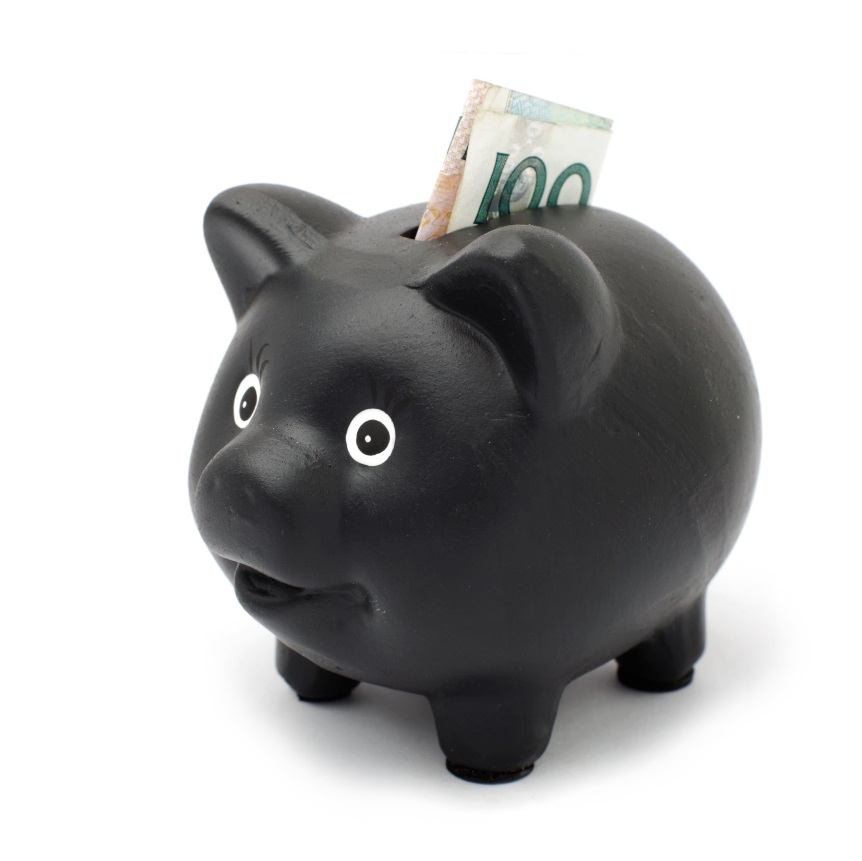 Landstinget Dalarnas beskattningsrätt övertas av regionen.
Genom att den nya regionorganisation samlar frågor och kompetenser i en organisation kan arbetet ske på ett mer samordnat och effektivt sätt. Detta gör att skattemedel användas effektivare.
5. Namnet blir Region Dalarna
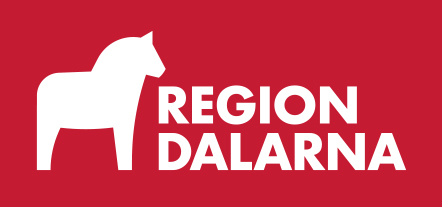 I april 2018 beslutade landstingsfullmäktige att den nya regionen ska kallas Region Dalarna

Då fastställdes även förslaget på logotyp och visuellt identitet för den nya region-organisationen som bildas den 1 januari 2019.
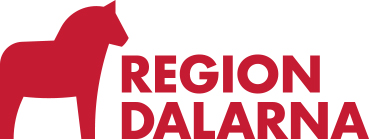 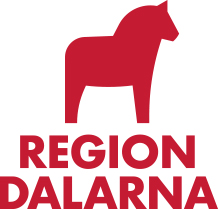 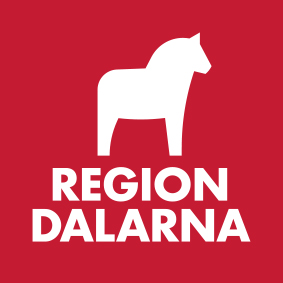 Så här ser den nya logotypen för regionen ut
[Speaker Notes: Den statliga Indelningskommittén har i uppdrag av regeringen att utreda och föreslå vad den regionala politiska nivån ska heta framöver. I nuläget säger lagstiftningen att den heter landsting också där man bildat region. Alla dessa 14 har dock utåt anammat beteckningen region (förutom Västernorrland som byter till den nästa år). Det gör man med stöd av en regel i lagen som säger att landsting med det regionala utvecklingsansvaret får byta namn på landstingsfullmäktige och landstingsstyrelse till regionfullmäktige respektive regionstyrelse.
Landstinget Dalarna har svarat Indelningskommitten till dess arbete att man önskar beteckningen region framöver. Detta med grund i att när landstingsfullmäktige ansökte hos regeringen om en regionbildning 2019 också tog ett eget inriktningsbeslut om region som framtida egen beteckning. 
Indelningskommittén lämnar sitt förslag i februari 2018 men valet hösten 2018 kommer att vara ett val till landstingsfullmäktige och det är alltså så det kommer att stå på valsedeln. I en annan remiss från regeringskansliet föreslås nu att Dalarnas ansökan ska bifallas men där sägs också att rättigheten att byta namn på fullmäktige ska finnas kvar. På det nya fullmäktiges första möte efter valet kommer nog därför frågan upp man ska byta namn till regionfullmäktige. Gör man det så blir följden att hela organisationen utåt kommer att kallas region även om vi fortsatt officiellt heter landsting till dess en eventuell lagändring görs.]
Hur påverkas hälso- och sjukvården?
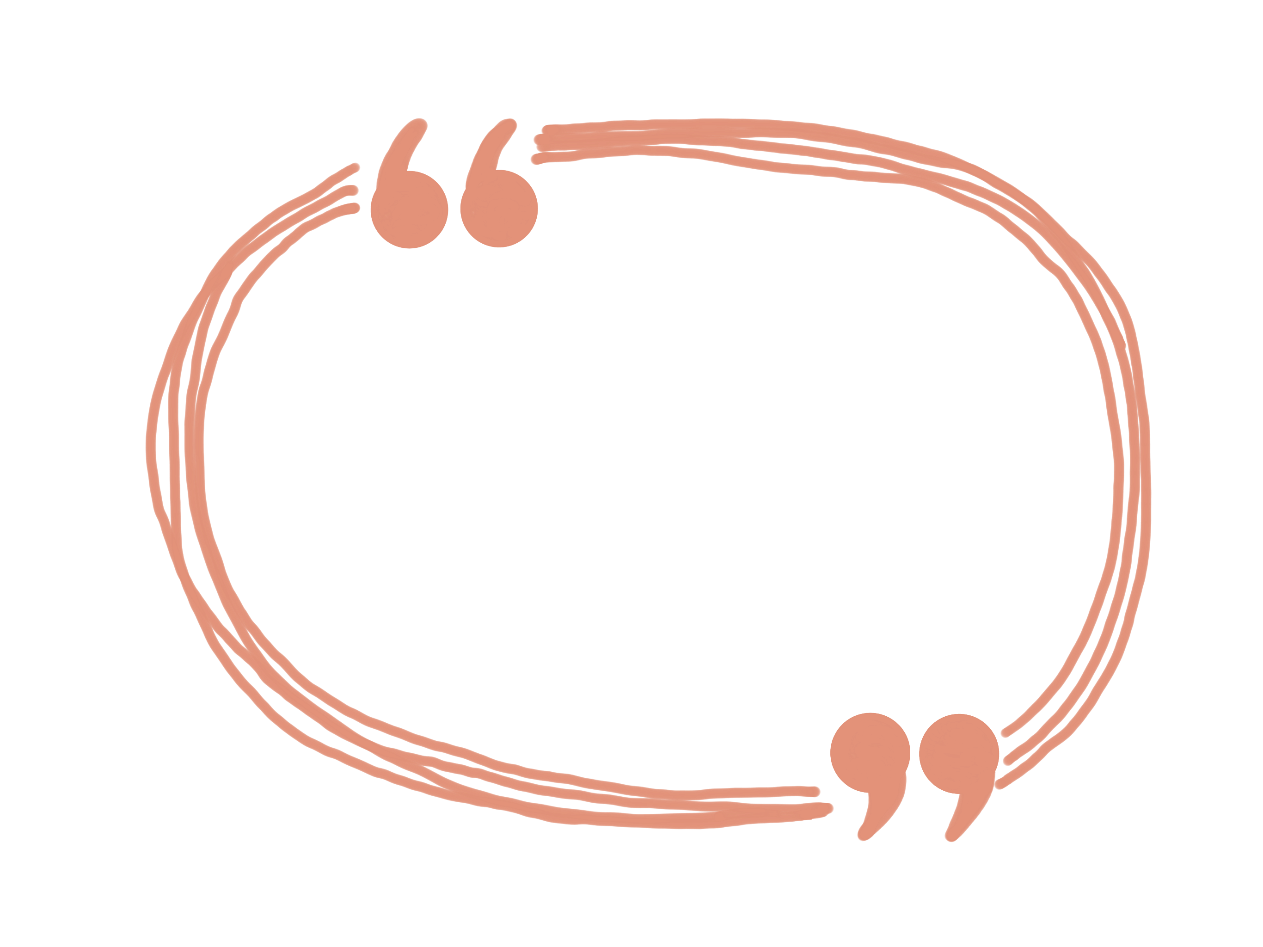 Ingen förändring i ansvarsfördelning landsting/region och kommun.
Samverkan mellan region och kommuner ska stärkas och vidgas.
Samarbetet med Uppsala- och Örebros sjukvårdsregion ska fördjupas.
Hälso- och sjukvården kommer även i fortsättningen att vara den största delen av regionens uppdrag.
Mer information om regionbildning
Läs mer om regionbildningen på ltdalarna.se http://www.ltdalarna.se/regionbildning 

eller kontakta

Göran Carlsson Projektledare för regionbildning Dalarna Telefon: 070-867 55 12E-post: goran.carlsson@regiondalarna.se